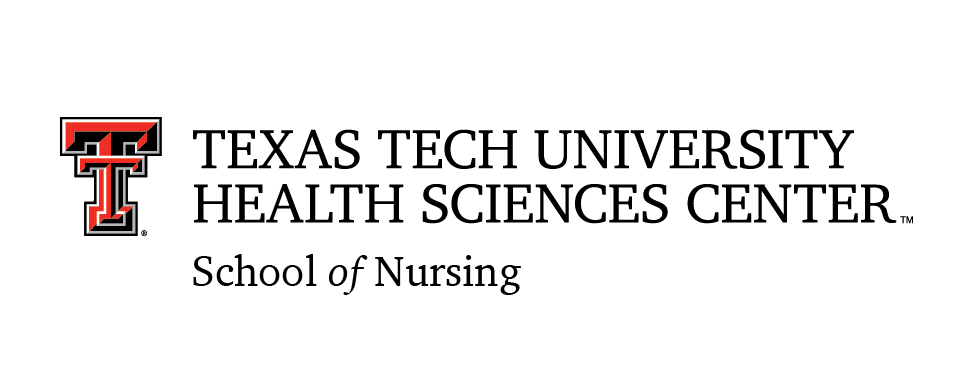 PRESENTATION TITLE
SUBTITLE
Presenter Name
Date
PRESENTATION TITLE
SUBTITLE
Presenter Name
Date
SECTION TITLE SLIDE
PRIMARY
SLIDE TITLE
MAJOR HEADLINE STATEMENT SETON TWO LINES HERE
First level bullet treatment here
First level bullet treatment and here
First level bullet treatment here
Second level bullet treatment
Second level bullet treatment
Third level bullet treatment
Third level bullet treatment
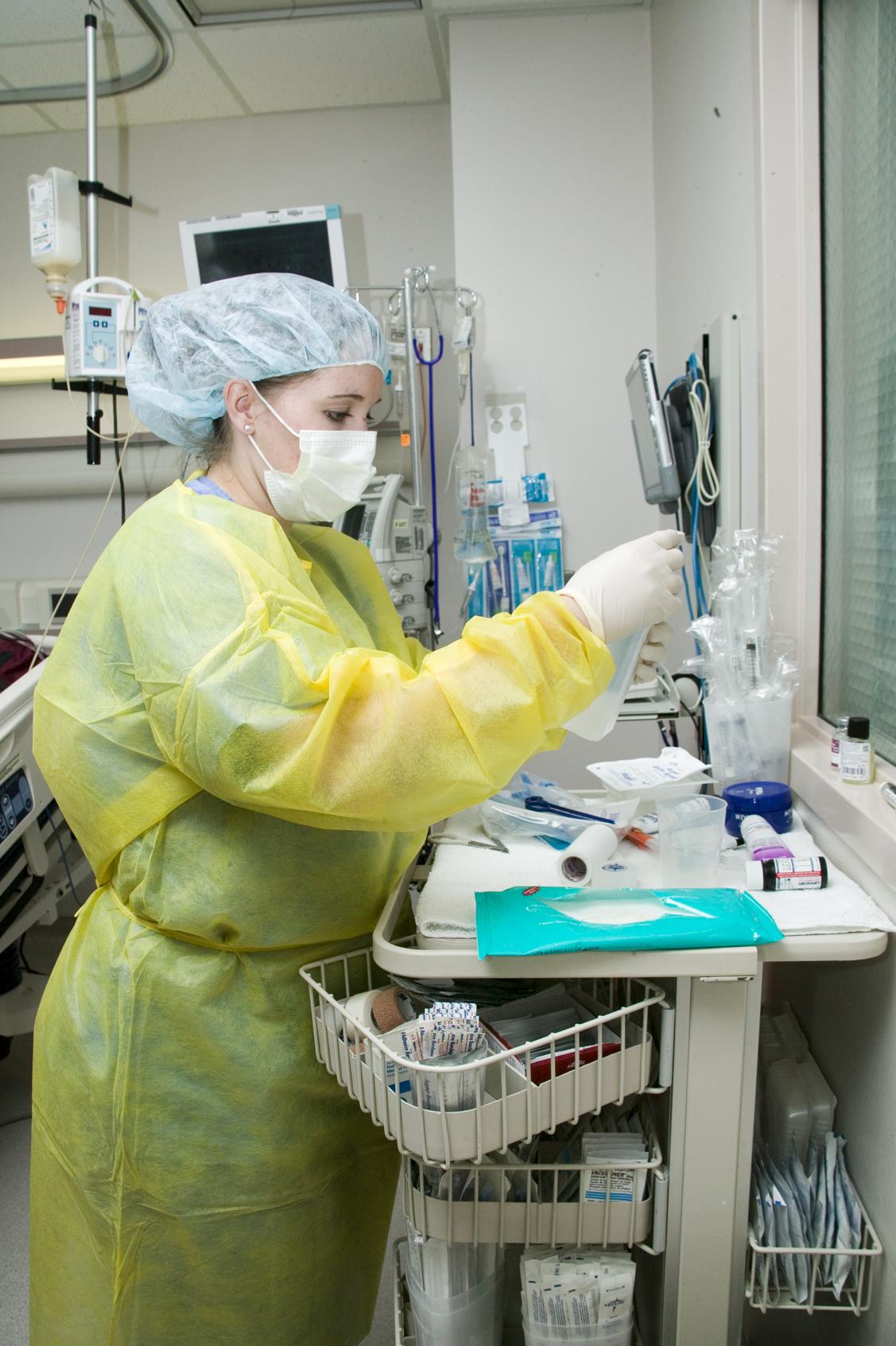 PRESENTATION GUIDELINES
GUIDELINES FOR MAXIMIZING THE EFFECTIVENESSOF YOUR PRESENTATIONS:
Keep it simple
Include only relevant visual aids
Use 18 point type or larger
Use only Times and Arial typefaces
Limit bullets to five or six per list
Limit bullets to a single line
SLIDE TITLE
MAJOR HEADLINE STATEMENT
First level bullet treatment
First level bullet treatment
First level bullet treatment
SLIDE TITLE
MAJOR HEADLINE STATEMENT BEGINS HERE
First level bullet treatment for supporting points
First level bullet treatment for supporting points here
First level bullet treatment for supporting points
Second level bullet treatment for supporting point here
Second level bullet treatment for supporting point here
Third level bullet treatment for supportive points
Third level bullet treatment for supportive points
SLIDE TITLE
Use this type of slide for a quote or other type of block text.  It should be no longer than 5-6 lines long.  If it is, use multiple slides for the quote.
Quote attribution